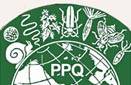 New Pest Prioritization Model: Impacts to CAPS Program
Melinda Sullivan					Lisa Jackson
melinda.j.sullivan@aphis.usda.gov     			lisa.d.jackson@aphis.usda.gov

				Daniel Mackesy							daniel.z.mackesy@aphis.usda.gov
Observations on New Model
Observations on New Model
Arthropods
Consistency of damage = high score.
Moths (caterpillars) consistently damage the marketable portion of many crops = high score.
Polyphagy (many hosts) not as important as previously thought.
Some forest pests moved down in rank drastically for several reasons.
If pest could likely be controlled, lowered rank.
Observations on New Model
Arthropods
Polyphagous pests ranked higher in last model.
In new model, many pests with only a few hosts moved up considerably:
Paysandisia archon (South American palm borer)
Tecia solanivora (Guatemalan potato moth)
Tuta absoluta (Tomato leaf miner)
[Speaker Notes: Paysandisia archon (South American palm borer) (was #49)
	Tecia solanivora (Guatemalan potato moth) (was #51)
	Trogoderma granarium (Khapra beetle) (was #44)
	Tuta absoluta (Tomato leaf miner) (was #27]
Observations on New Model
Arthropods
Forest pests have several reasons for not ranking as high:
Pests that only cause problems in one portion of their established range do not score as high.
Outbreak pests do not score as high.
Wood-boring beetles and bark beetles often have inconsistent damage.
It is hard to predict how these beetles will behave in a new environment. Moths usually act consistently.
Observations on New Model
Arthropods
Forest pests that were previously ranked higher:
Agrilus biguttatus (Oak splendor beetle) (Moderate – may periodically be High under outbreak)
Massicus raddei (Mountain oak longhorned beetle) (Low)
Tomicus destruens (Mediterranean pine shoot beetle) (Moderate or Low)
Tremex fuscicornis (Tremex woodwasp) (Moderate -  may periodically be High under outbreak)
[Speaker Notes: Agrilus biguttatus (was #1)
In its native range, it is generally a secondary pest attacking weakened trees; however, some tree mortality has been observed. It could become a major pest under the right conditions…but so could many other wood-boring species. Could be some guilt by association in past…same genus as EAB.

Massicus raddei  (Low) (was #16)
-Serious damage is reported only from northeastern China, although this cerambycid is established throughout Asia. Outbreaks are experienced only occasionally and severe damage is not consistently reported. 

Tomicus destruens (Moderate or Low) (was #6)
- There is another introduced species in same genus (T. piniperda) that has not been a major pest. There are also native species that affect the same host species. This pest had a 40% probability of being a Moderate pest and a 50% probability of being a Low pest. Probably ranked higher in past based on pine as a host…high value since there is so much acreage.

Tremex fuscicornis (Moderate impact – potential outbreak pest) (Was #4)
- This pest normally attacks weakened or recently dead trees, but in its introduced range in Chile, it is attacking healthy trees in windbreak and shelter-wood areas.]
Observations on New Model
Arthropods
If pest could likely be controlled with current practices, lowered rank.
These pests were ranker higher previously, but would be expected to be controlled in most of their host cropping systems:
Helicoverpa armigera (Old World bollworm) (High or Moderate)
Nysius huttoni (Wheat bug) (Low)
[Speaker Notes: Helicoverpa armigera (High or Moderate) (Was #3)
It frequently causes significant damage. The predictive model categorizes this as a major pest, although it is expected that the damage and costs will be reduced due to the presence and controls in place for its congener, Helicoverpa zea.  

Nysius huttoni (Low) (Was #31)
Insecticide programs for wheat and other crops that are already in place to control other pests will likely control N. huttoni as well.]
Observations on New Model
Plant Pathogens
Many plant pathogens ranked higher this year
Polyphagy not necessarily related to higher score
Consistent damage/ impact (particularly causing plant death) = higher score
Lack of control measured/ mitigations = high score; Availability of control measures = low/ lower score
Control/ mitigation options are quite limited for many of the pathogens
Example: Monilinia fructigena (Apple brown rot) – moved to moderate
[Speaker Notes: Many plant pathogens ranked higher this year
*Last year, we had 19 plant pathogens in the top 58. This year we have the 20 pathogens in the top 45.

Polyphagy not necessarily related to higher score
In top 45, only four of the 20 were polyphagous. The other 16 cause damage to one or a few related hosts.

Consistent damage/ impact (particularly causing plant death) = higher score

Lack of control measured/ mitigations = high score; Availability of control measures = low/ lower score

With the exception of host removal and pre-clearance programs, control/ mitigation options are quite limited for most of the pathogens

Example: Monilinia fructigena (apple brown rot) – moved to moderate while Monilia polystroma  (Asiatic brown rot) moved to low based on the availability of fungicides and other controls for native brown rot fungi and the level of uncertainty.]
Pest Prioritization Process
Pest Prioritization Process
Pre-assessment
Prioritization Model (OPEP)
Post-assessment
Final List
[Speaker Notes: The current overall process stays the same.]
Pests are suggested  by CAPS community and other sources.
Completed pre-assessment form is archived.  Pest may be re-submitted in the future if more information becomes available.
Pest is not a candidate for Prioritized Pest List.
Pests are run through Pre-assessment Form.
Low impact pests are not added to the final Prioritized Pest List list.
Pest is a candidate for Prioritized Pest List. Pest is run through model.
High and Moderate Impact Pests are run through the Post-assessment Form.
Pests that do not pass the Post-assessment are put on a research list for methods development/ improvement or ID capacity improvement.
Pests are run through Post-assessment Form (evaluate Survey and ID methods/ capacity).
Pests that make it through the Post-assessment will be on the final pest list.
Pest Prioritization Process
Pre-assessment Questionnaire
Is it a plant pest as defined by the IPPC?
Does the pest cause measurable damage on any plant of value or interfere with trade? 
Is citrus the only important host for this pest? (If yes, refer to CPHST citrus team.)
Is the pest exotic to the United States? 
Is it listed in the AQAS database as non-reportable at the species level? Yes = Fail
Is there a demonstrated pathway of introduction, not including smuggling?
Is the deliberate smuggling of this pest or any host of this pest likely to occur?
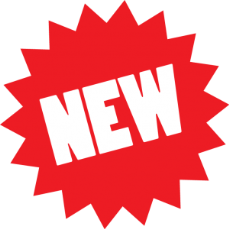 [Speaker Notes: We did add an additional question to the Pre-assessment.

Actually a plant pest that causes damage.
Is it exotic to the United States?
Is there a pathway?]
Pest Prioritization Process
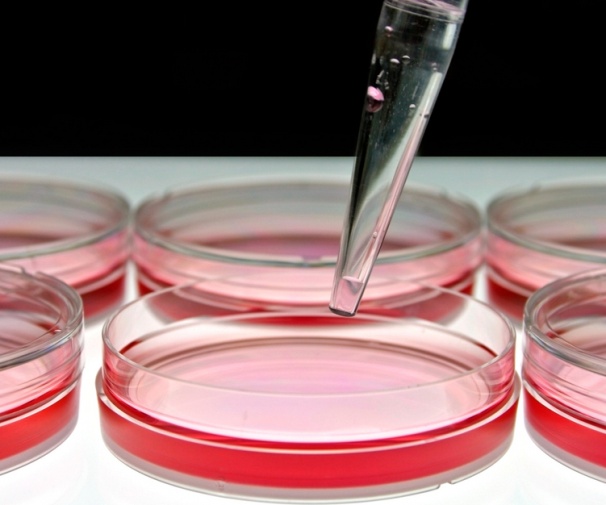 Post-assessment Questionnaire
Evaluates:
Survey method
Identification/ diagnostic method
Capacity/ expertise to perform ID/ diagnostics
Exclude pests that don’t have effective methods.
These pests would not be listed on the final prioritized pest list.
Pests would go to a research and development list.
Farm Bill Goal 3 has asked us for recommendations for priorities each year
[Speaker Notes: The post-assessment evaluates the:

Ease of detection for this pest: (specific pheromone, generic sticky trap, visual)
Ease of identification: 
Are there validated- diagnostic methods?
Does it require extensive sample preparation?
Is the target easily confused with many native/endemic pests?
 and if there is sufficient capacity and available expertise to identify the pest should a large scale survey be conducted]
Pest Prioritization Process
Outcome for New Model
Pests fall into three categories:

Category 1 (Top 45 pests, High and some Moderate pests)
Pests have a greater than 20% probability of being a high impact pest.
If the pest passes the Post-assessment, they will be listed on the Pests of Economic and Environmental Importance List.
Pests will also be added to relevant commodity manuals.
If pests fail the Post-assessment, they will be placed on a priority list for research.
[Speaker Notes: Pests fall into three categories
Category 1 (Top 45 pests, High and some Moderate pests)
Pests have a significant likelihood to have a high impact in the United States. 
Pests have a greater than 20% probability of being a high impact pest.
If the pests pass the Post-assessment, they will be listed on the Pests of Economic and Environmental Importance List. Pests will also be added to relevant commodity manuals.
If pests fail the Post-assessment, they will be placed on a priority list for research.]
Pest Prioritization Process
Outcome for New Model
Category 2 (Middle 15 pests, Moderate pests)
Pests are most likely to have a moderate impact.
Pests have a 10 to 20% probability of being a high  
    impact pest. 
These pests will not be part of the Pests of Economic 
   and Environmental Importance List.
Pests that are recommended for survey and pass the Post-assessment will be added to commodity or posted as free-standing datasheets. 
If fail the Post-assessment, they may or may not be listed as priorities for research.
[Speaker Notes: Category 2 (Middle 15 pests, Moderate pests)
Pests are most likely to have a moderate impact in the United States. 
Fall into one of three categories (from Alison’s presentation):
Predicted to be a moderate pest
Predicted to be a moderate pest, but with a high degree of uncertainty
Probability of being a moderate vs. low impact pest is roughly equivalent (within 10%)
Pests have a 10 to 20% probability of being a high impact pest.
These pests will not be part of the Pests of Economic and Environmental Importance List.
Pests will be evaluated on a case-by-case basis to determine if surveys are warranted. Pests that are recommended for survey and pass the Post-assessment will be added to commodity manuals or posted as free-standing datasheets. 
If pests are recommended for survey but fail the Post-assessment they may or may not be listed as priorities for research.]
Pest Prioritization Process
Outcome for New Model
Category 3 (Bottom 31 pests, Low impact pests)
Pests are most likely to have a low impact. 
Pests have a less than 10% probability of being a high impact pest. 
These pests will not be included on the Pests of Economic and Environmental Importance List.
New pests assessed will not be included in a commodity manual or posted as free-standing datasheets. 
Existing pests present in a commodity-manual will likely be removed from manuals over time.
[Speaker Notes: Category 3 [Bottom 31 pests, Low impact pests]
Pests are most likely to have a low impact in the United States. Pests have a less than 10% probability of being a high impact pest. 
Fall into one of three groups:
	Predicted to be a low impact pest, but with high uncertainty
	Predicted to be a low impact pest
	Undetermined-- Pest has not been introduced outside of native range; closely related species are high impact pests
These pests will not be included on the Pests of Economic and Environmental Importance List. 
New pests assessed will not be included in a commodity manual or posted as free-standing datasheets unless there is a significant reason for including them.
Existing pests present in a commodity-manual will likely be removed from manuals over time. These pests will still be available for bundling into other surveys.]
Pests Analyzed in 2017 (using new model)
Pests Analyzed in 2017
53 Existing prioritized pests 
38 new pests analyzed
PestLens: 13
2012 OPIS A List: 12
CAPS Community: 7
New Pest Advisory Group (NPAG): 5
CPHST: 4
Additional Pests of Concern List: 4
Select Agents: 2
Trade Issues: 1
*Some pests were suggested from multiple sources, so they may be listed in two categories
[Speaker Notes: We analyzed 53 pests from the 2016 model (plant pathogens and arthropods). Mollusks (2 species, 1 genera, 1 family) will be analyzed in separate mollusk model. 1 weed.

We analyzed 38 new pests using the new model. We analyzed arthropods, plant pathogens, and nematodes. 

2012 Offshore Pest Information System (OPIS)]
Pests Analyzed for 2017
New Arthropod Pests Analyzed
[Speaker Notes: 17 new arthropods ran through model
10 pests either ranked low or failed the post-assessment. They will not be added to the prioritized list or commodity manual.
We are applying the post-assessment to 7 pests.]
Pests Analyzed for 2017
New Plant Pathogen/Nematode Pests Analyzed
[Speaker Notes: 20 new plant pathogens and nematodes analyzed:

10 pests either ranked low or failed the post-assessment. They will not be added to the prioritized list or commodity manual. We are currently applying the post-assessment to an additional 10 pests. 


The Magnaporthe oryzae triticum strain or wheat blast failed the post-assessment based on the lack of diagnostic methods but the methods are very close to completion (~1-yr out) . The post-assessment will be re-run during the next CAPS Prioritization and this pest will likely make the next list.

Rathayibacter toxicus ranked low using the model based on the plant impacts alone. This bacterium only causes some slight gumming of the rye grass seed heads. The actual impacts however are to cattle and sheep. The bacterium produces a toxin that can kill cattle/sheep. This is also a Select Agent. Since PPQ would likely be the only ones conducting surveys for this bacterium or its nematode vector, we have decided to complete a post-assessment for this one as well. 

There has been some discussion of running pests such as this one with human or animal health impacts through an additional or different assessment.]
Questions
[Speaker Notes: Running 95 total pests for a range of sources this includes 56 pests from the existing/current prioritized pest list. The additional 39 isn’t all of the pest suggestions that we have gotten over the pest few years. We have prioritized the pests to be run through. It will take us several years to run all of the OPIS A and former Additional pest of concerns pest list. In total those two lists had 103 pests listed on them alone.]